Help Desk Phone Etiquette
Purpose
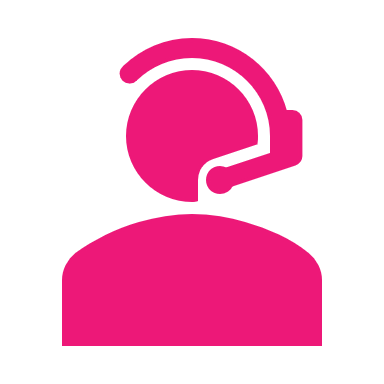 Effective phone etiquette is essential for helpdesk support to ensure smooth communication and provide satisfactory assistance to callers. 
Here are some key tips for helpdesk phone call etiquette
Step 1:
Step 2:
Listening:

Pay close attention to the caller's issue or question. Let them explain their problem without interruption, and take notes if necessary to ensure you understand their needs fully.
Empathize: 

Show empathy and understanding towards the caller's situation. Acknowledge any frustration or inconvenience they may be experiencing.
Step 3:
Step 4
Confirm Understanding:

Repeat back the issue or request to confirm your understanding. This shows the caller that you are actively listening and ensures clarity.
Step 5
Step 6:
Stay Patient:

Maintain a calm and patient demeanor, even if the caller is upset or difficult. Remember that they are seeking assistance, and your professionalism can help diffuse tense situations.
Step 7:
Step 8:
Step 9:
End the Call Professionally:

Before ending the call, summarize the solution or steps discussed and ask if there are any additional questions or concerns. Thank the caller for contacting the helpdesk and offer assistance for any future issues.
Follow-Up:

If applicable, follow up with the caller after the issue has been resolved to ensure their satisfaction and address any remaining concerns.
Step 10:
Step 11: